Orientation competition
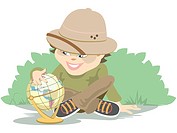 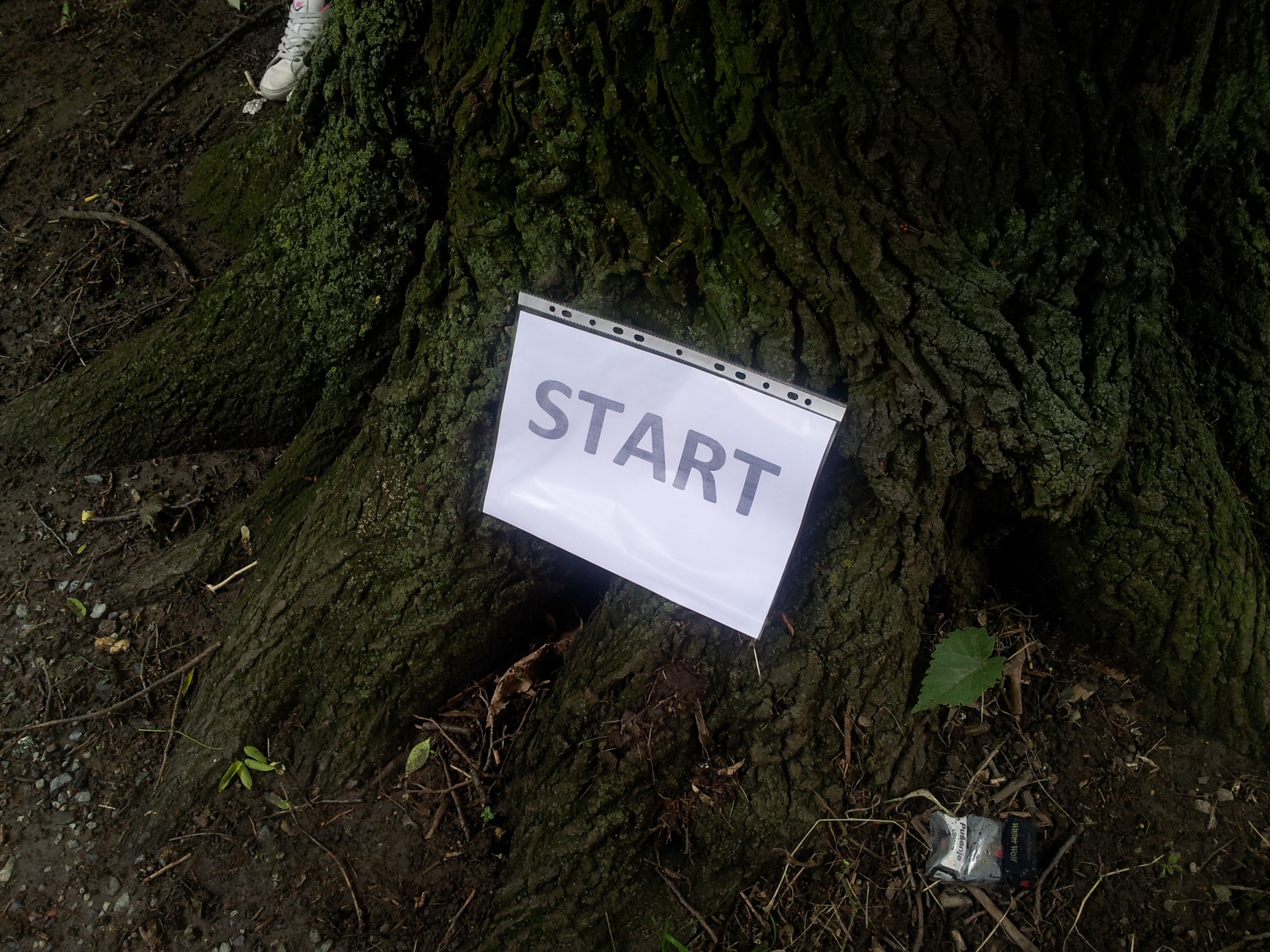 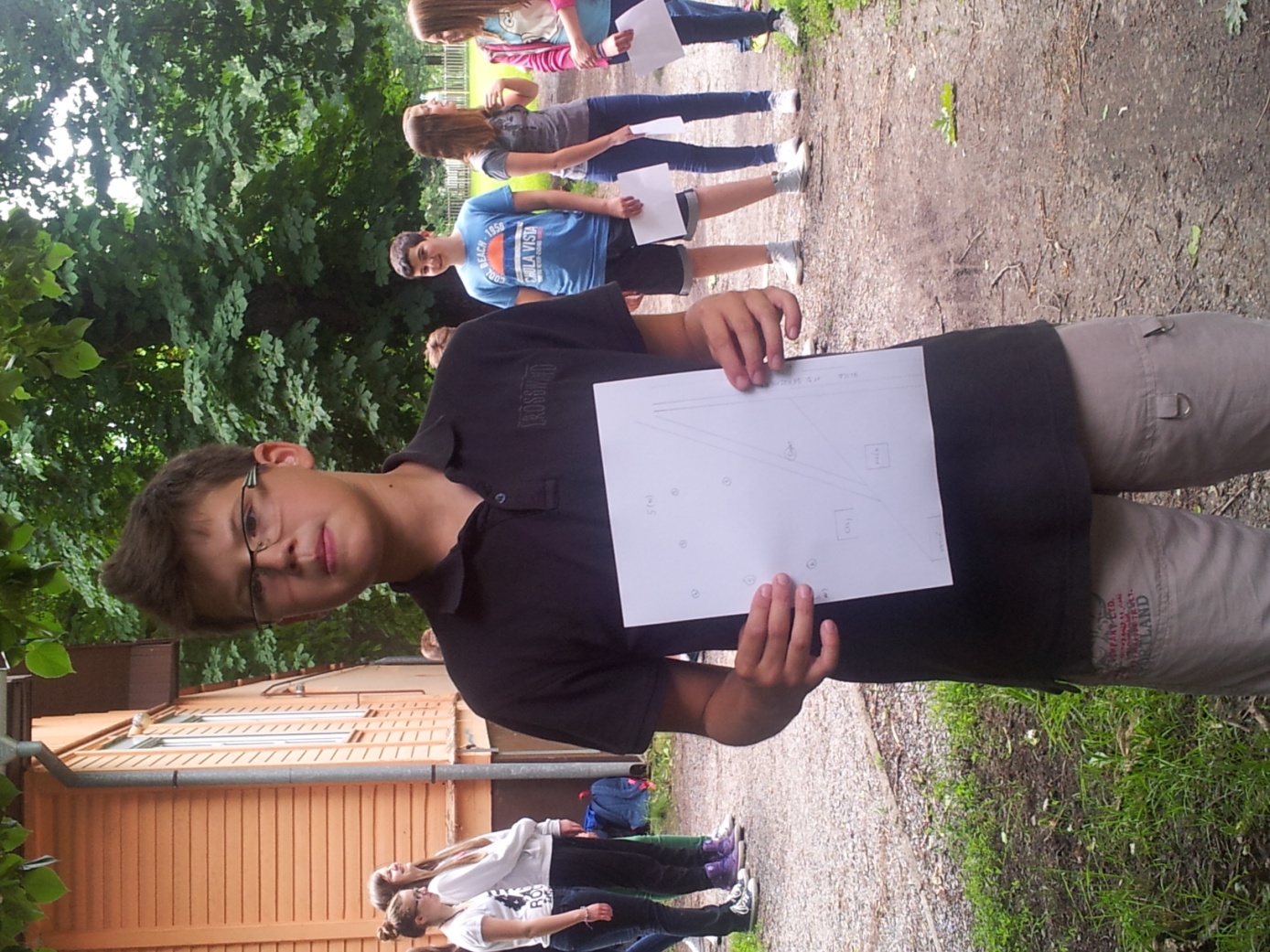 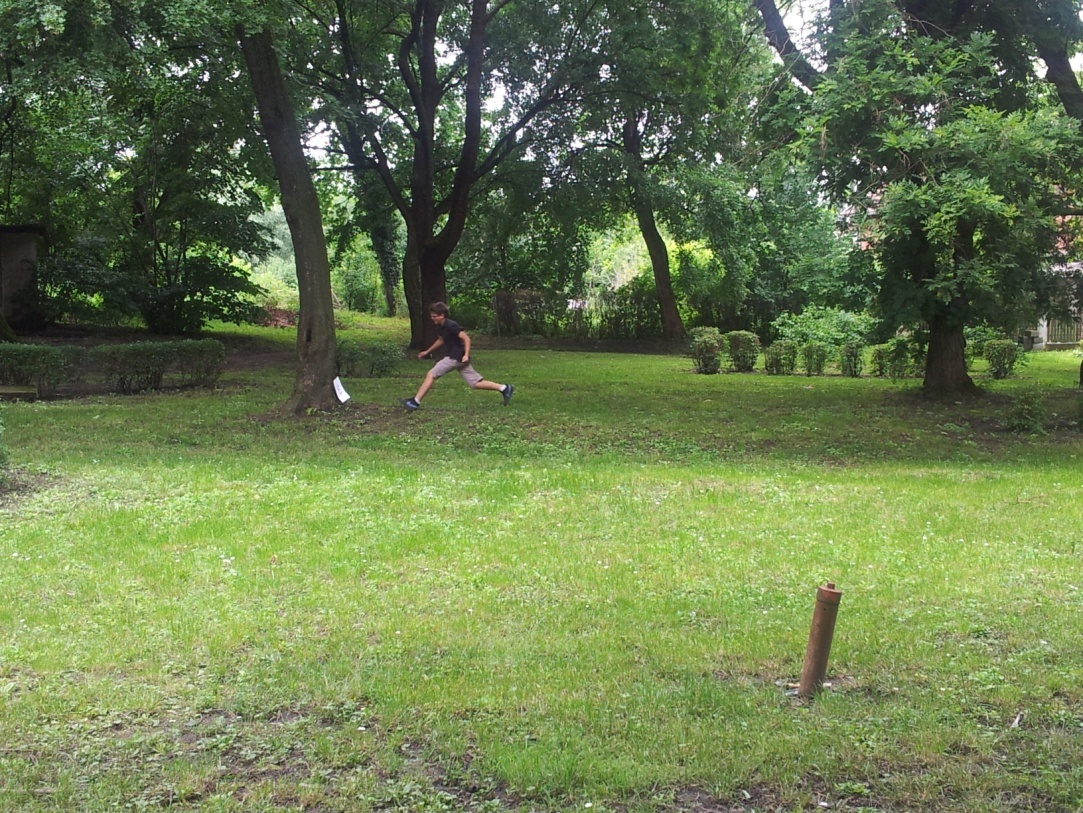 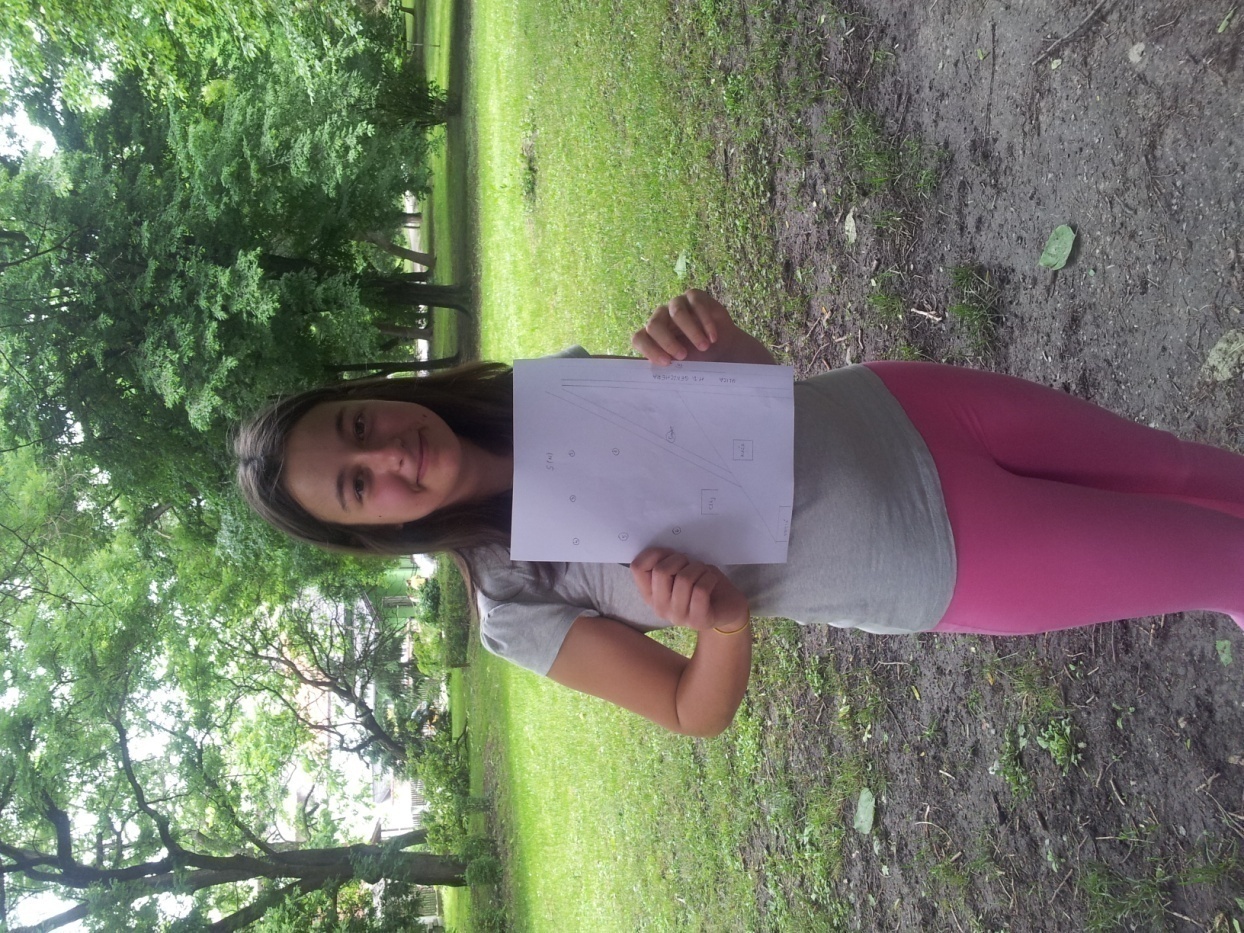 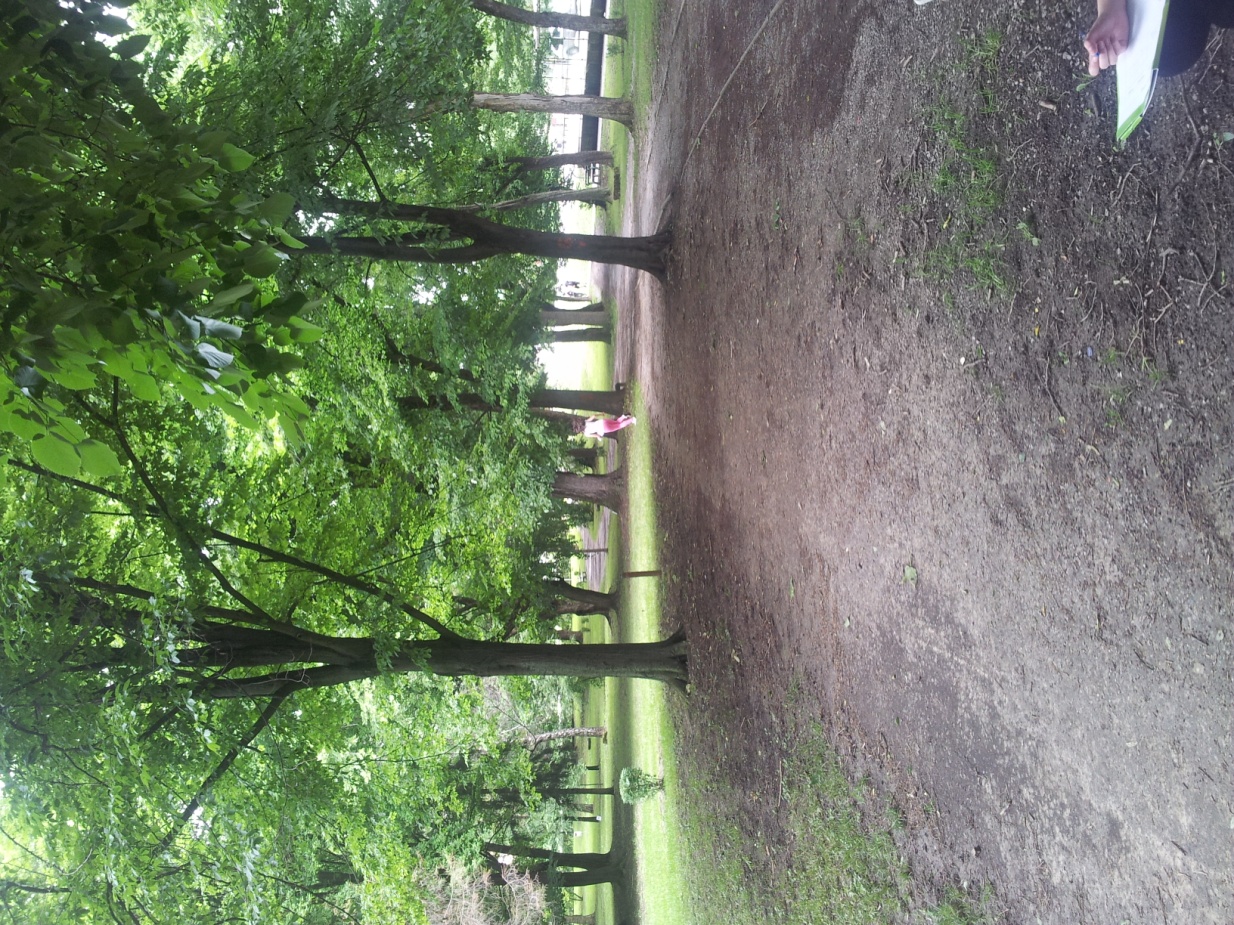 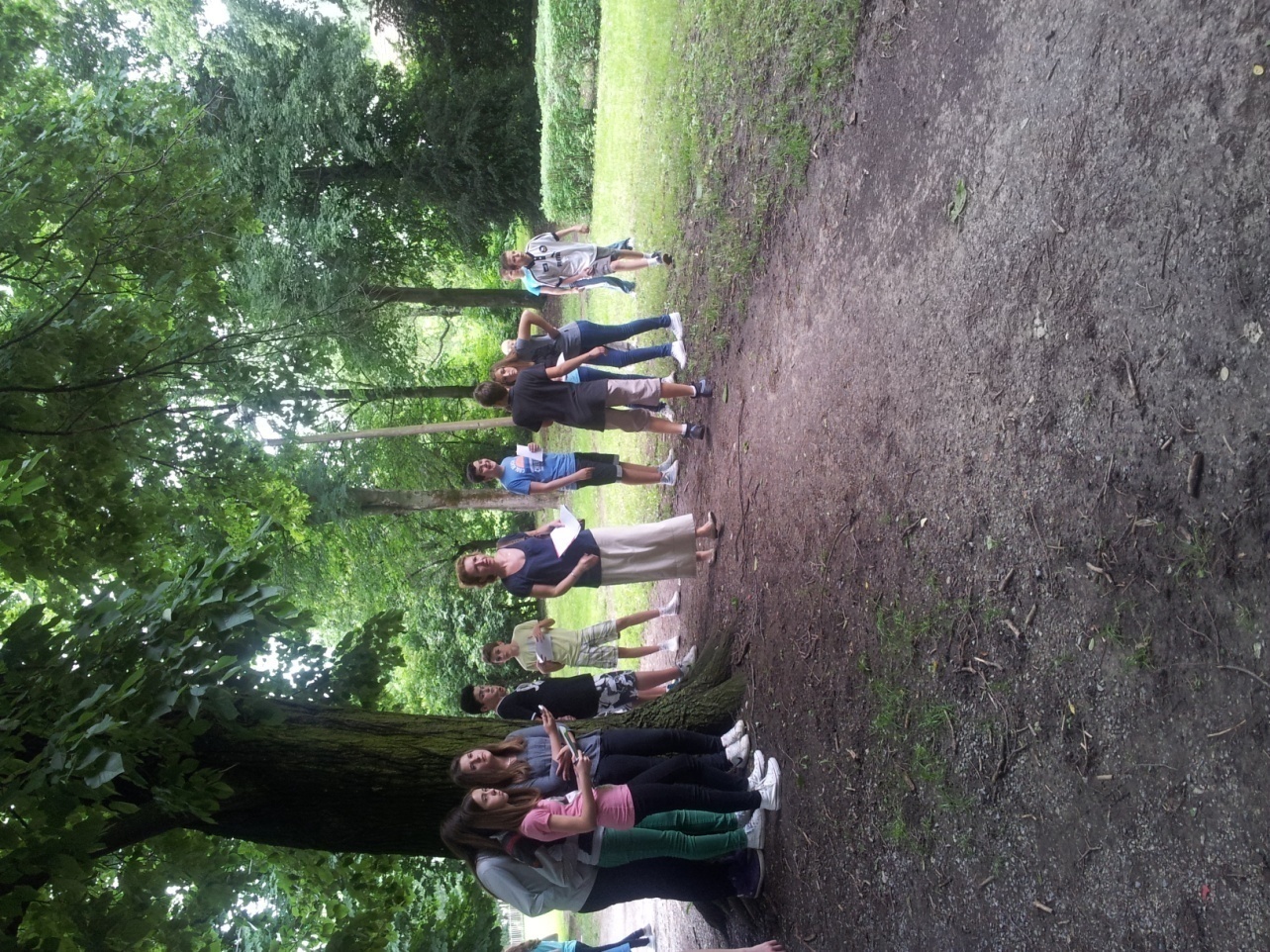 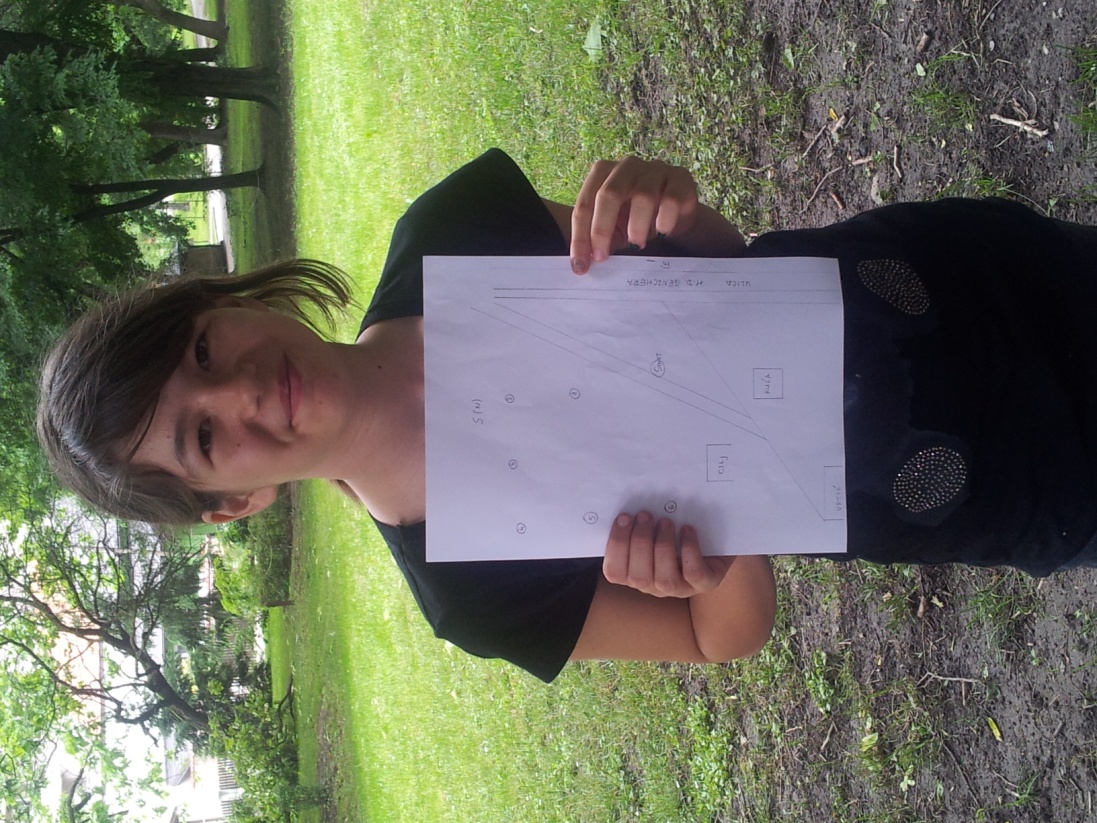 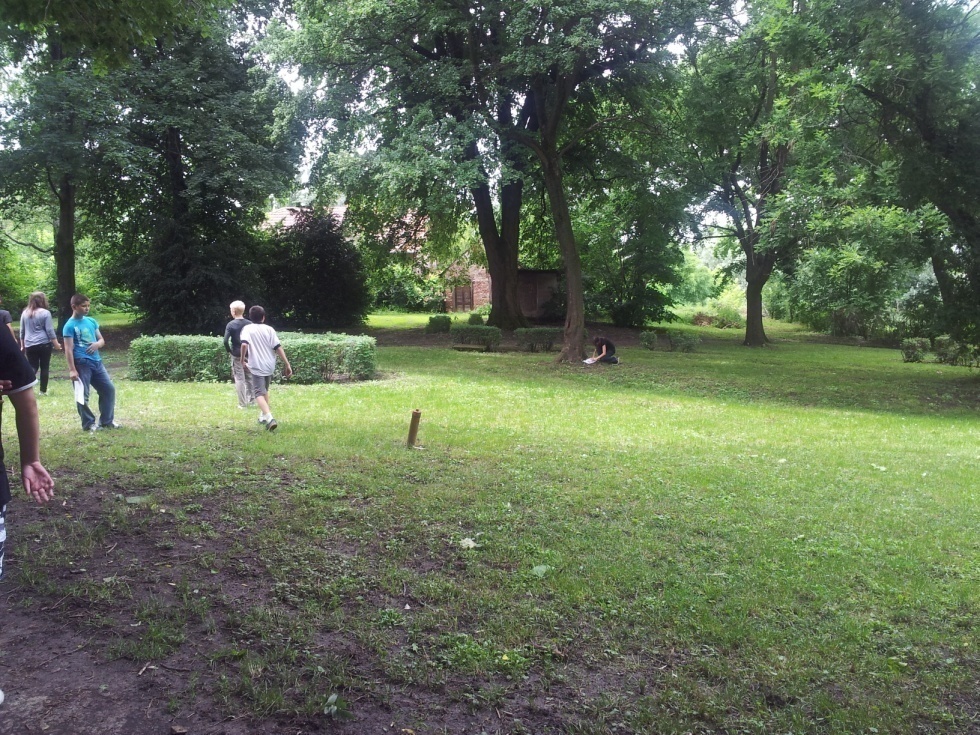 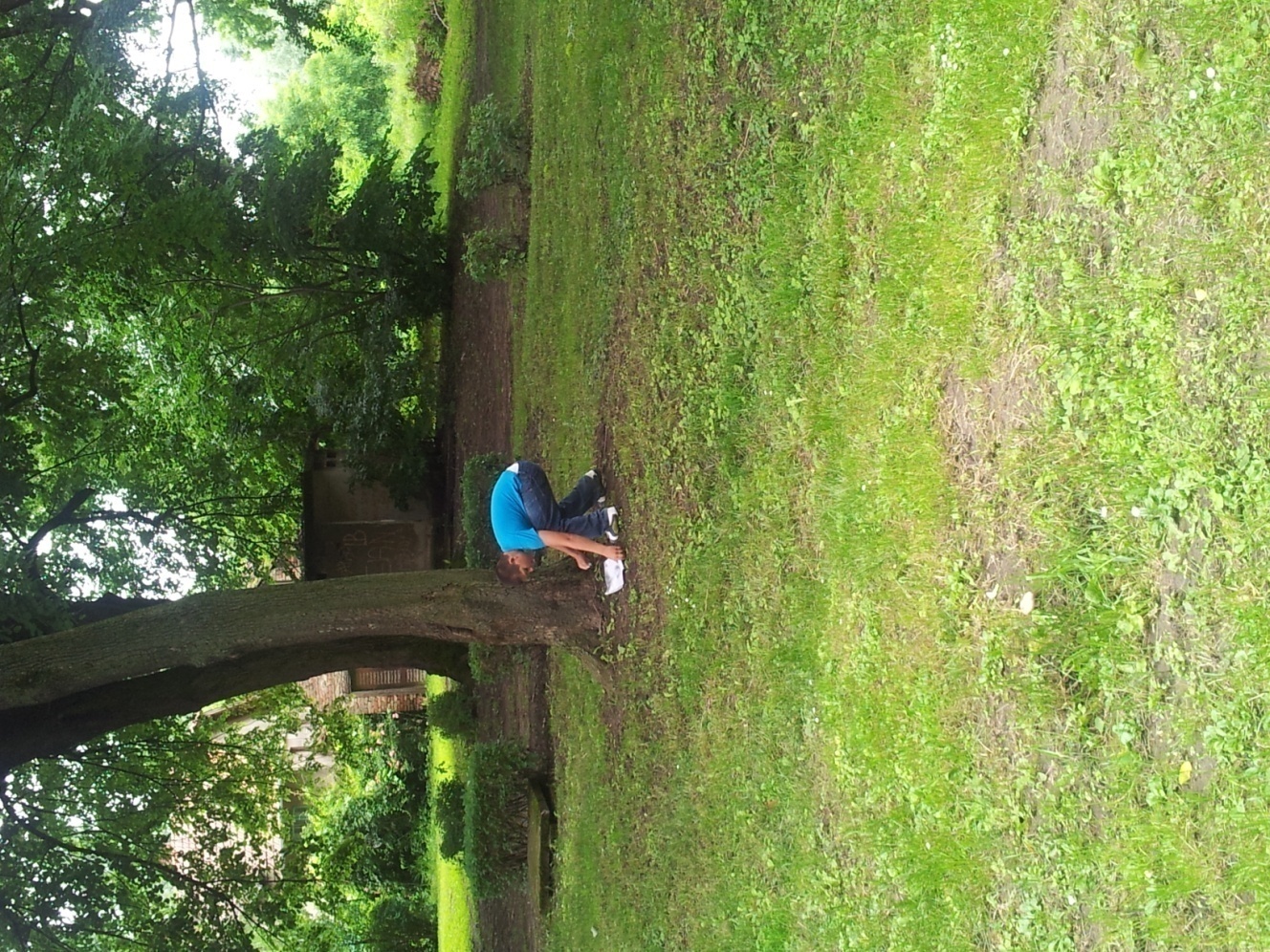 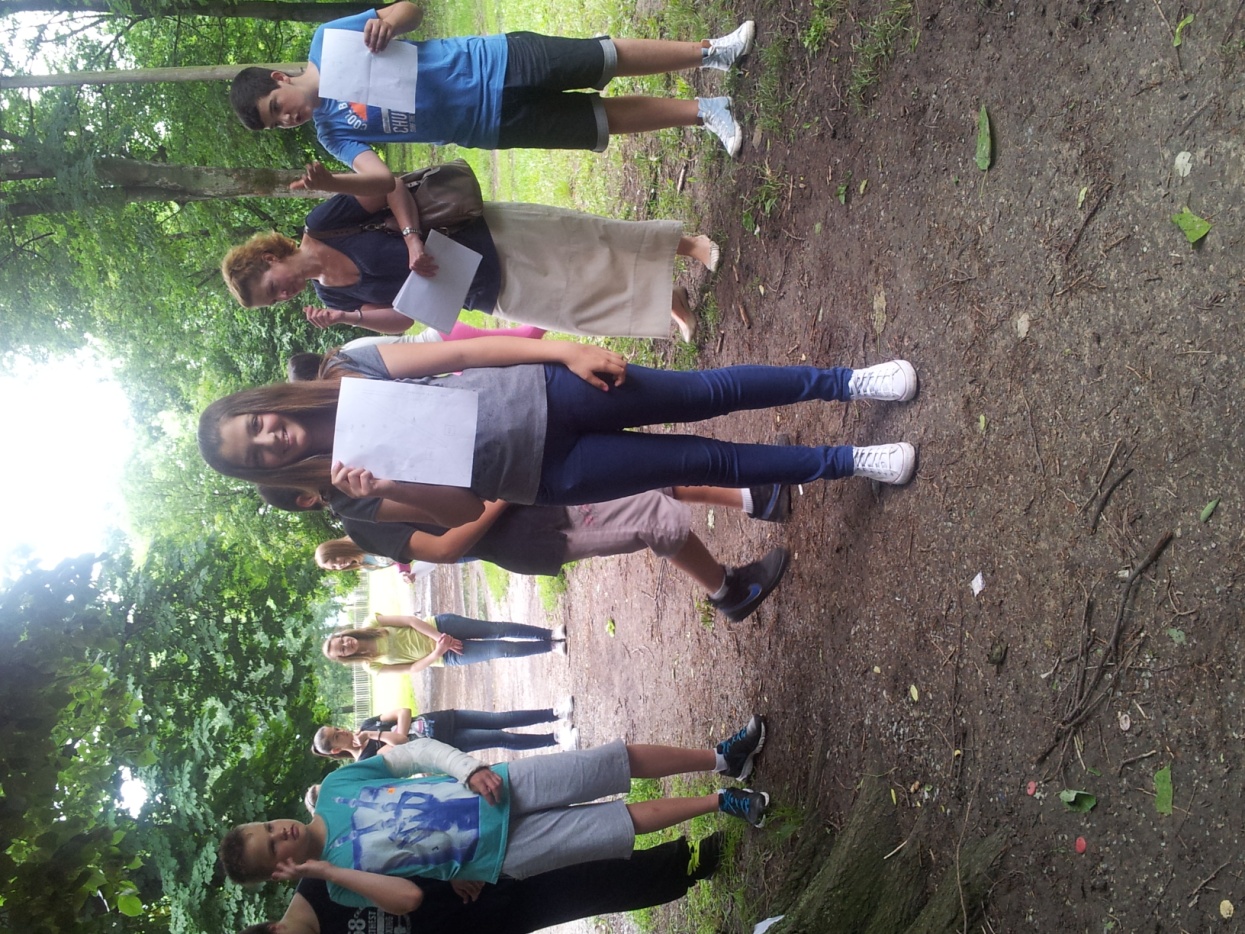 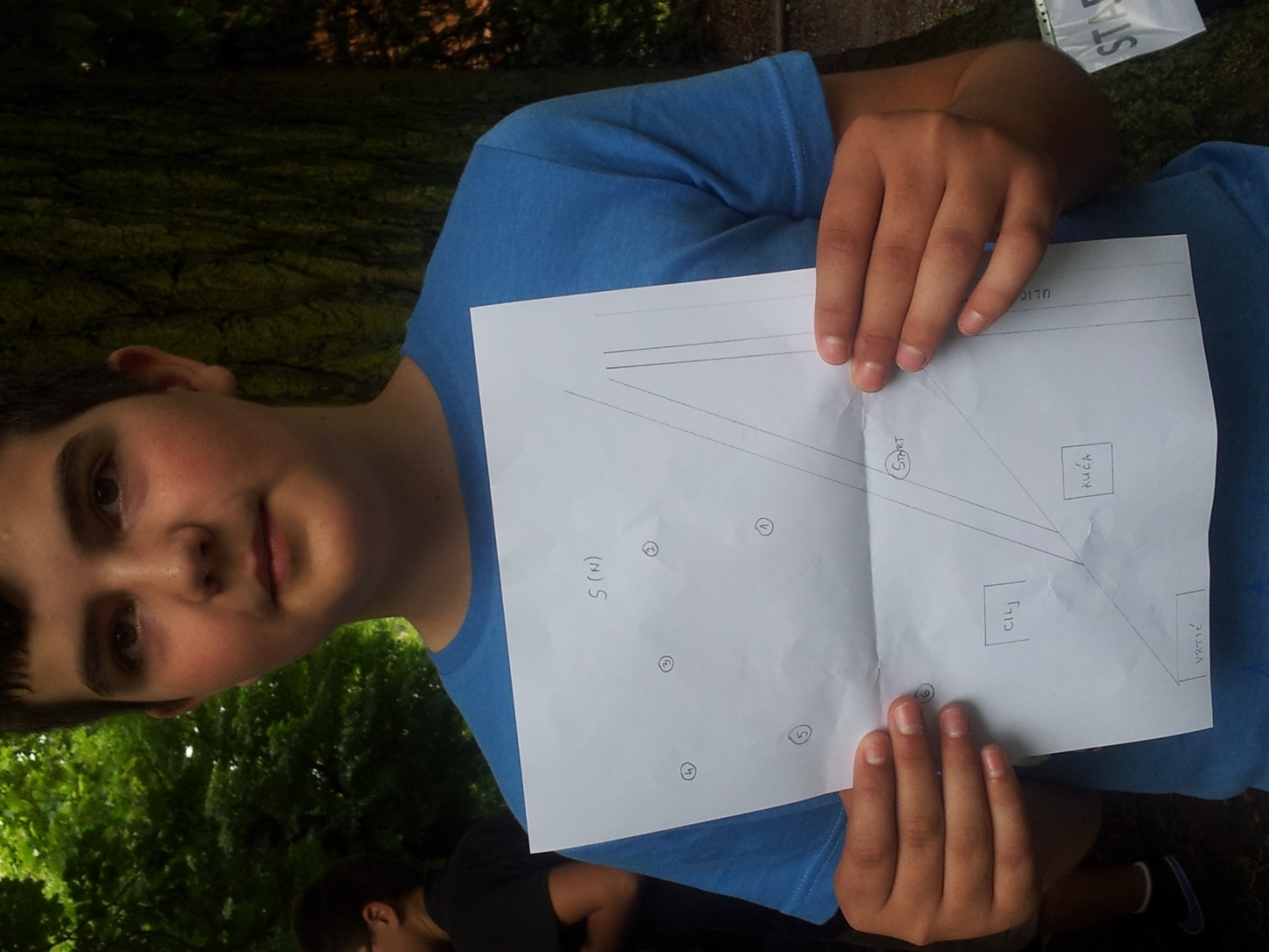 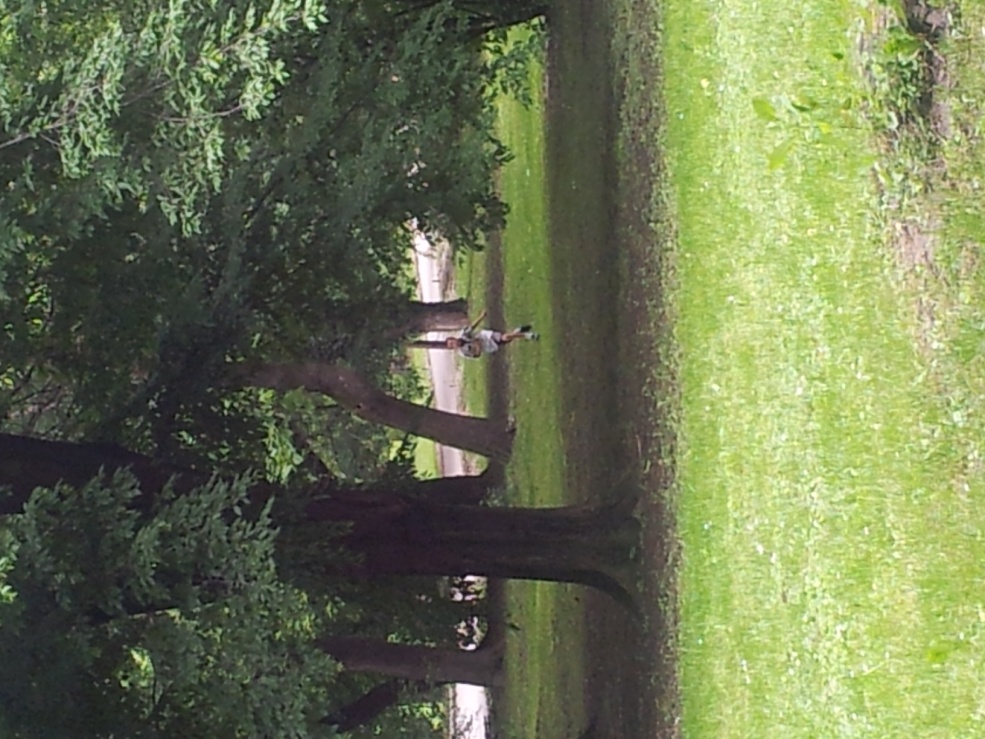 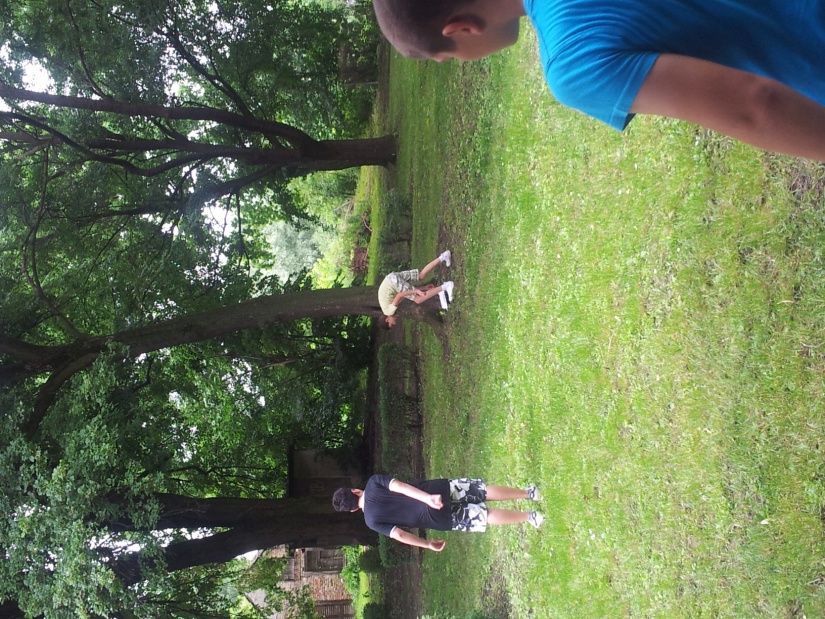 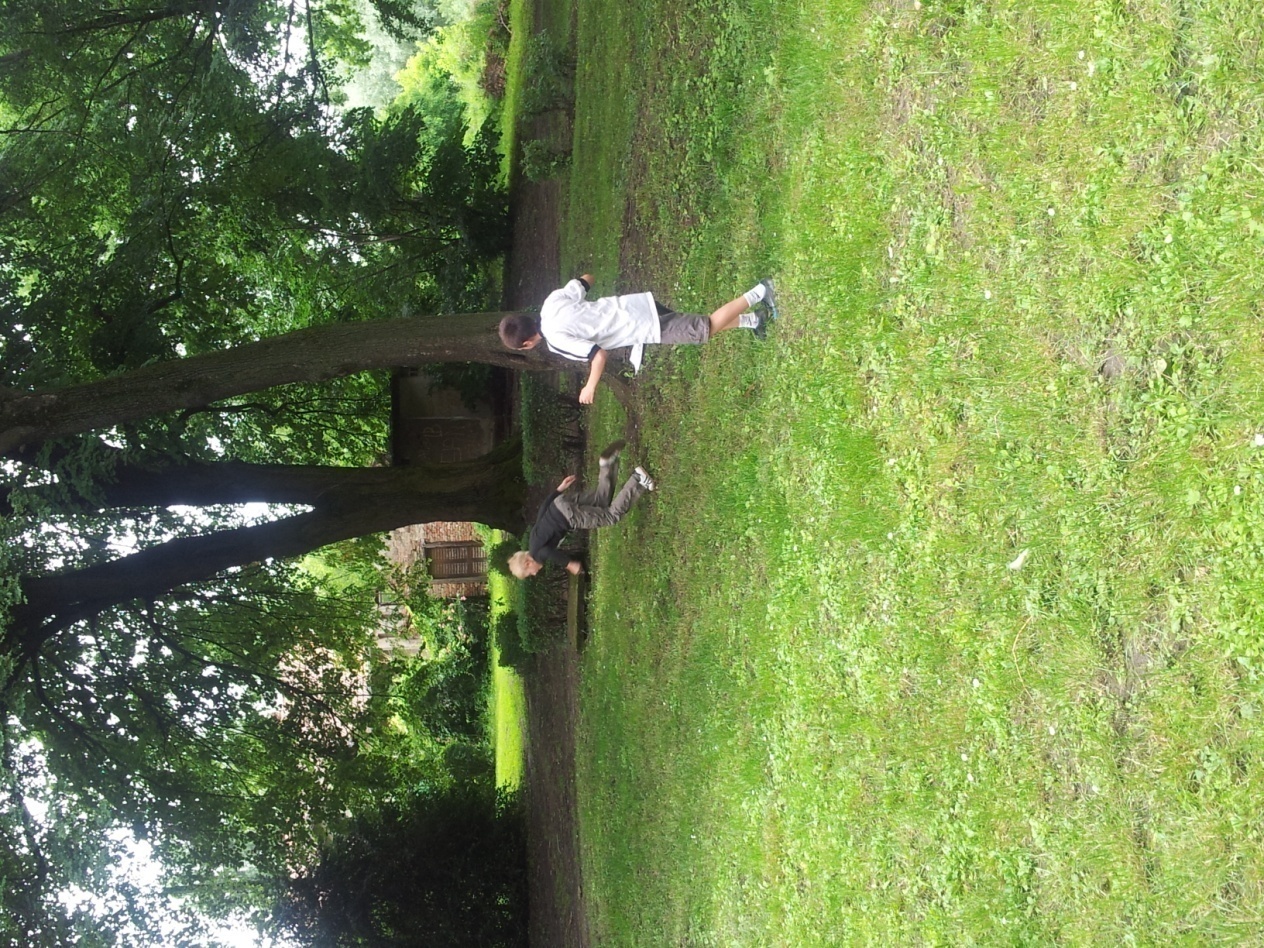 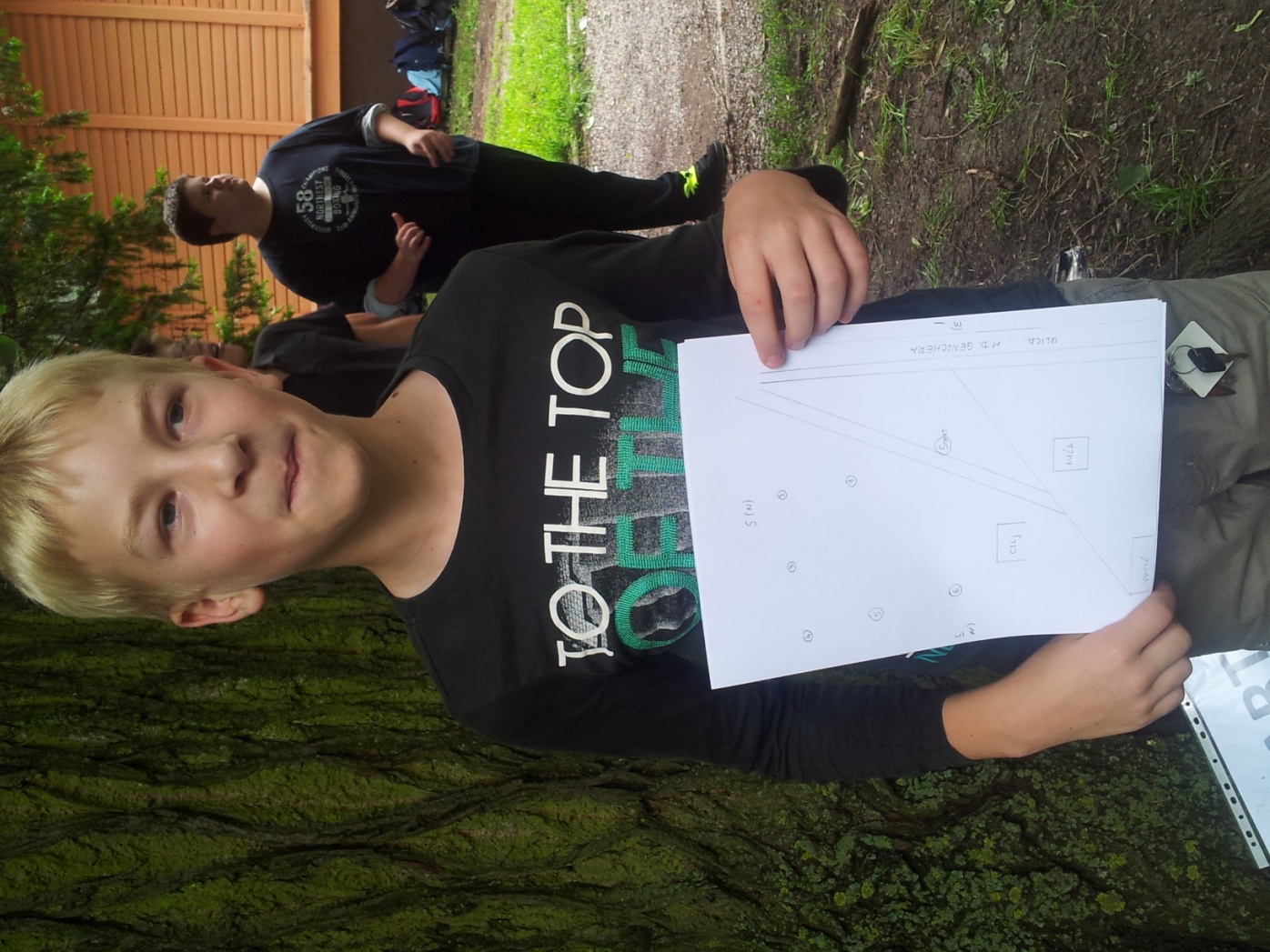 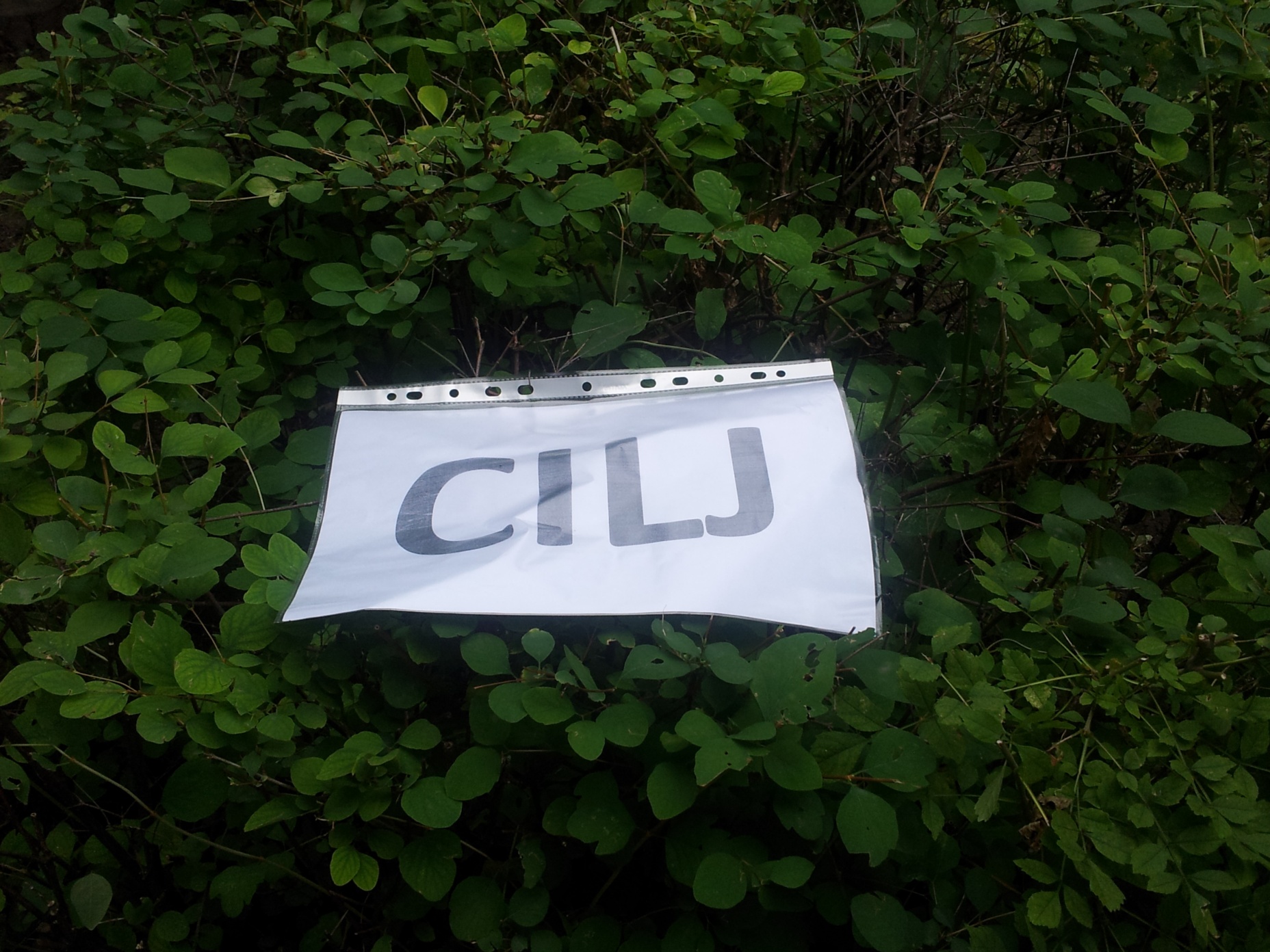 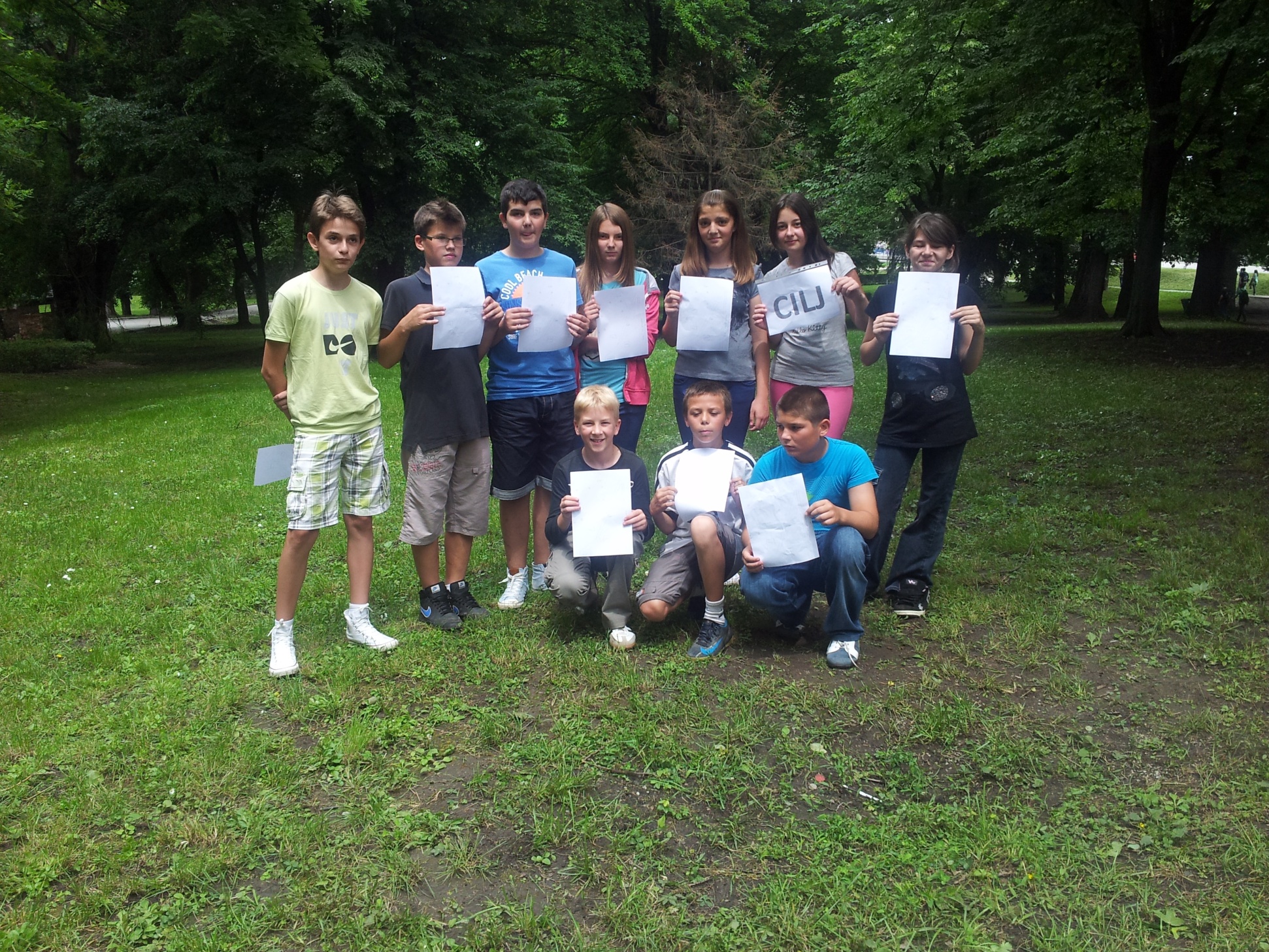 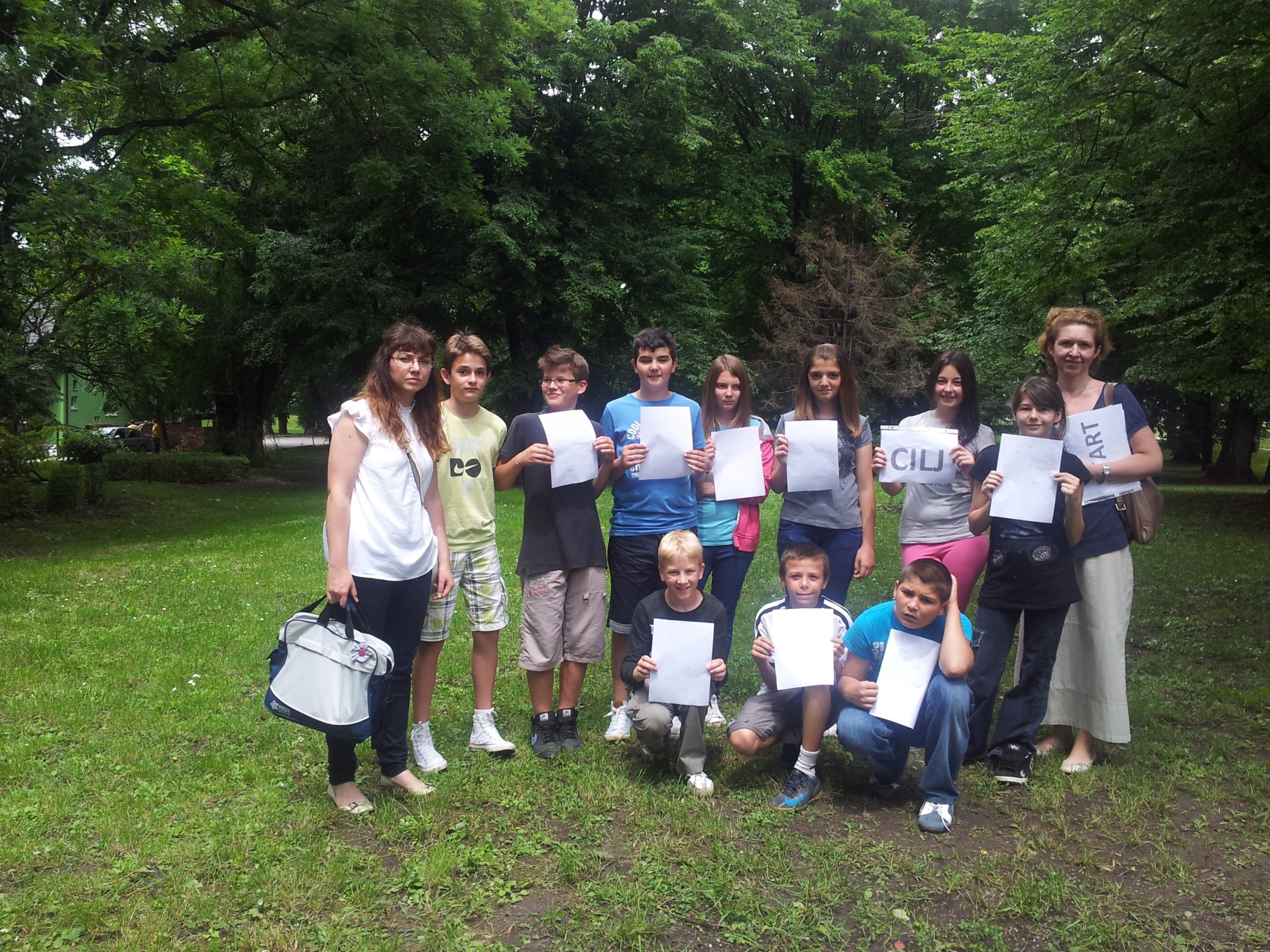 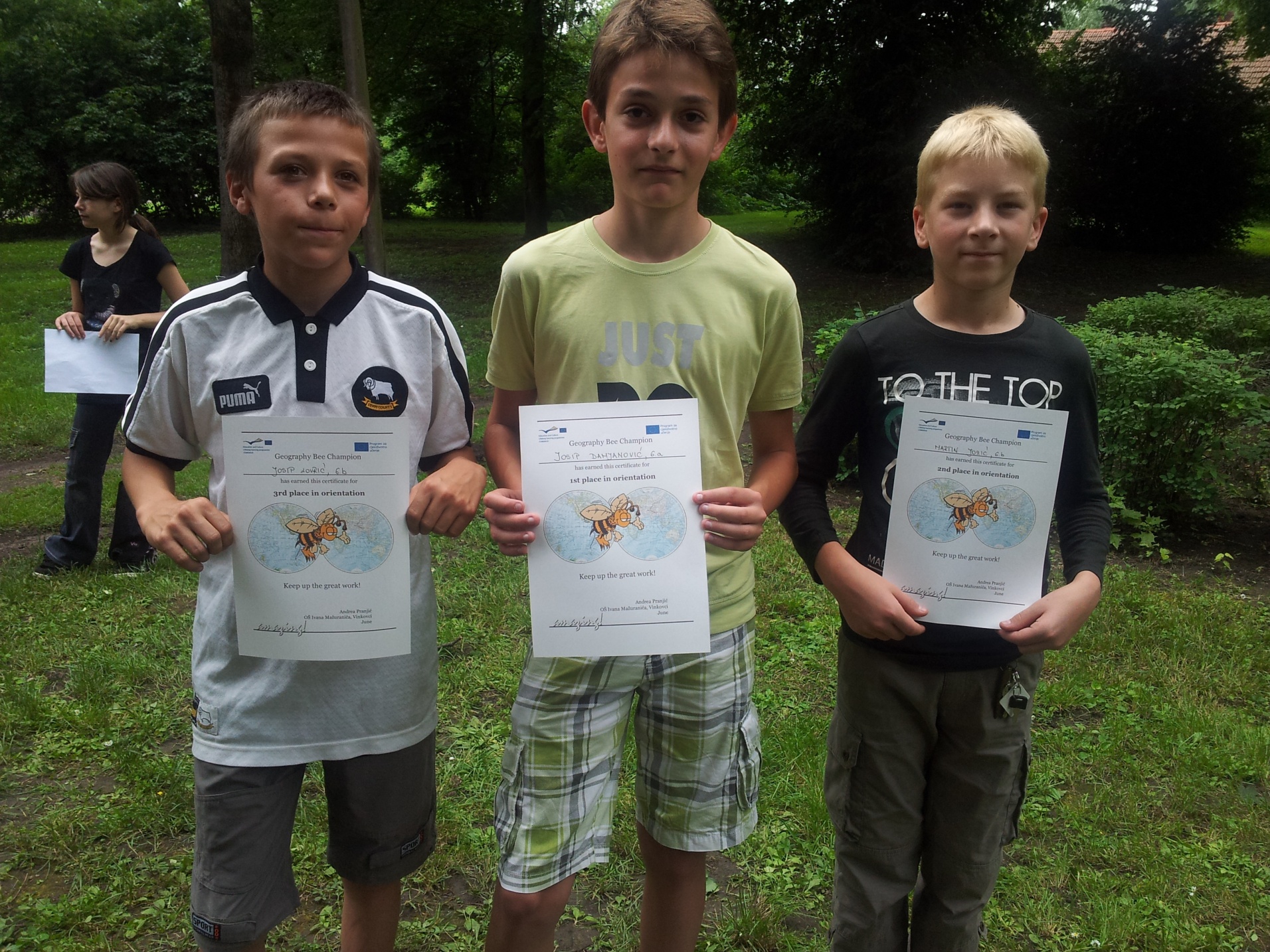